Afstudeer project
Dylan Bouwmans
MTD4A4
Inhoud
Opdracht omschrijving
Onderzoek/ enquete
Concepten 
eindontwerp
opdrachtomschrijving
Afstudeerproject
Interesses 
probleem
Onderzoek/ enquete
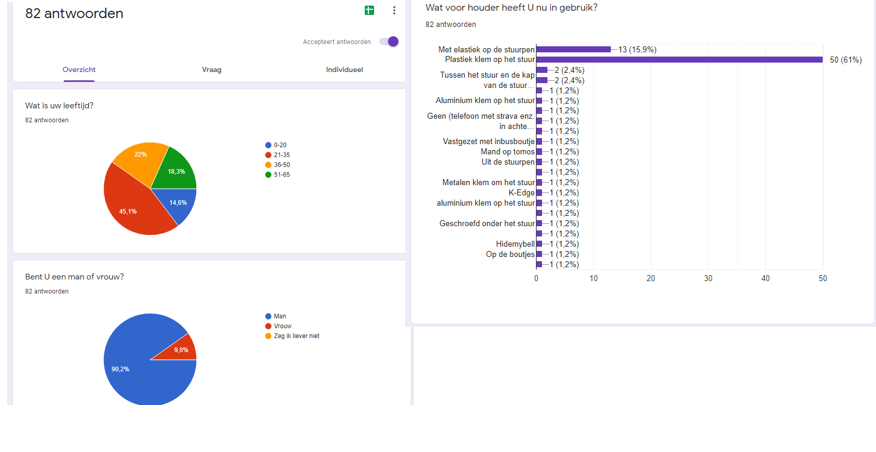 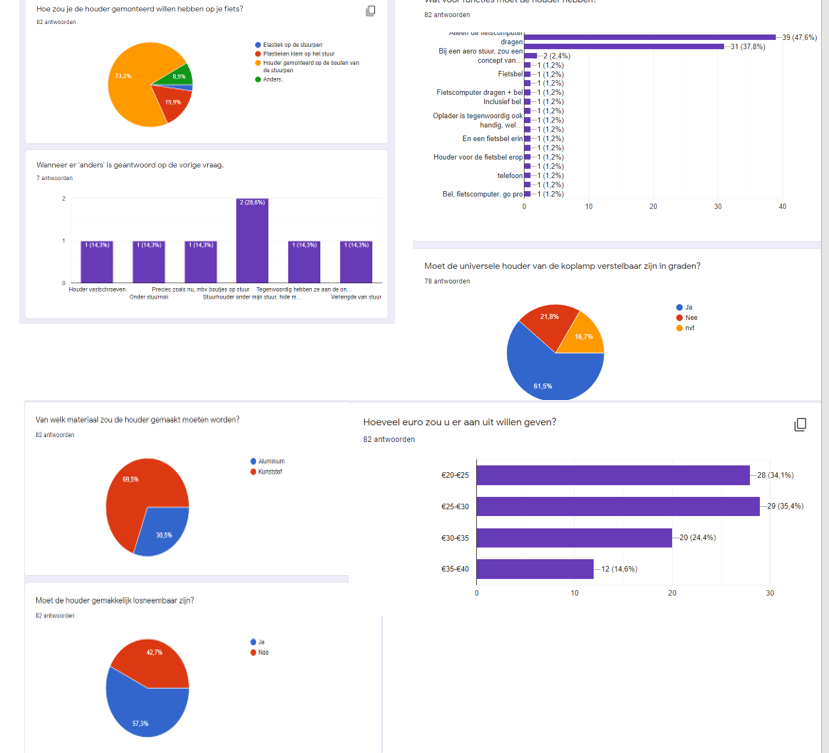 vervolg
concepten
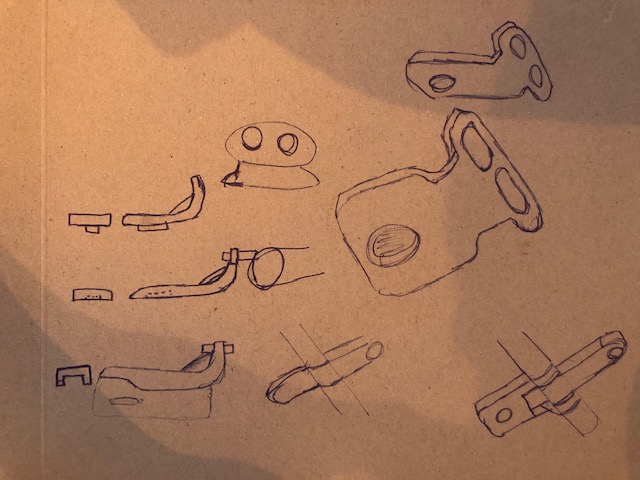 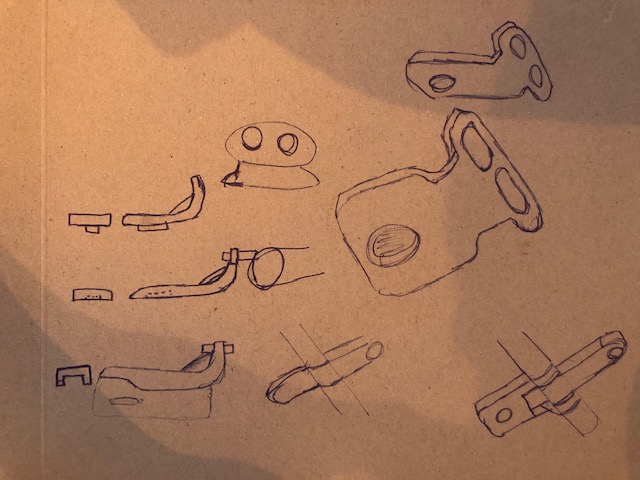 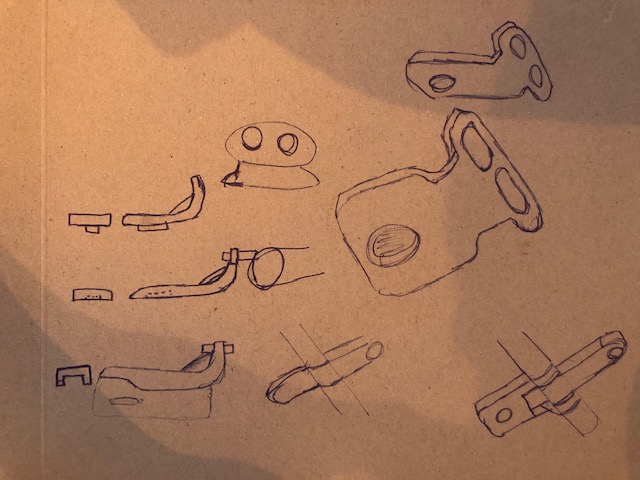 eindontwerp
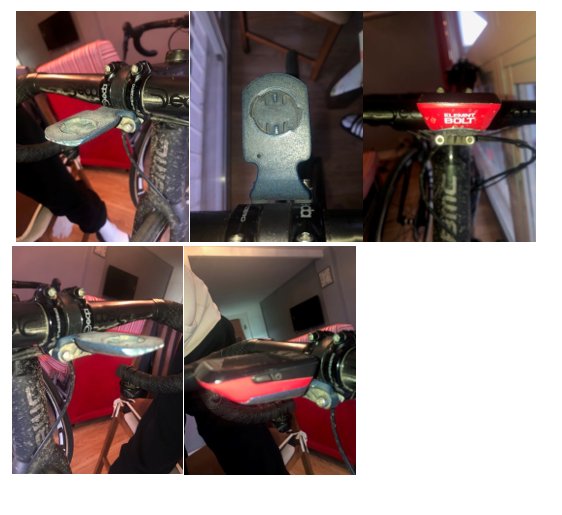 https://youtu.be/CCGE5IEO9wU
Prijs 40-50euro